Year 6 Geography Knowledge Organiser      Golden Thread: Freedom
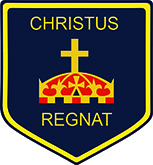 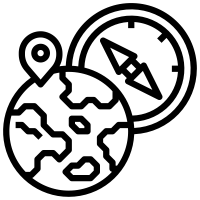 Year 6 Geography Knowledge Organiser
Sky Objectives:  
1. Locate, describe and understand key aspects of deserts and climate zones. 
2. Describe and understand the distribution of natural resources including energy, food, minerals and water 
3. identify the position and significance of the Prime/Greenwich Meridian and time zones (including day and night)
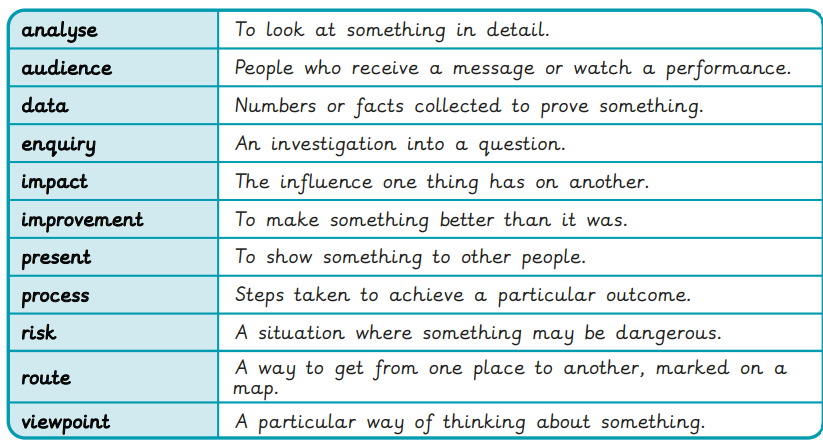 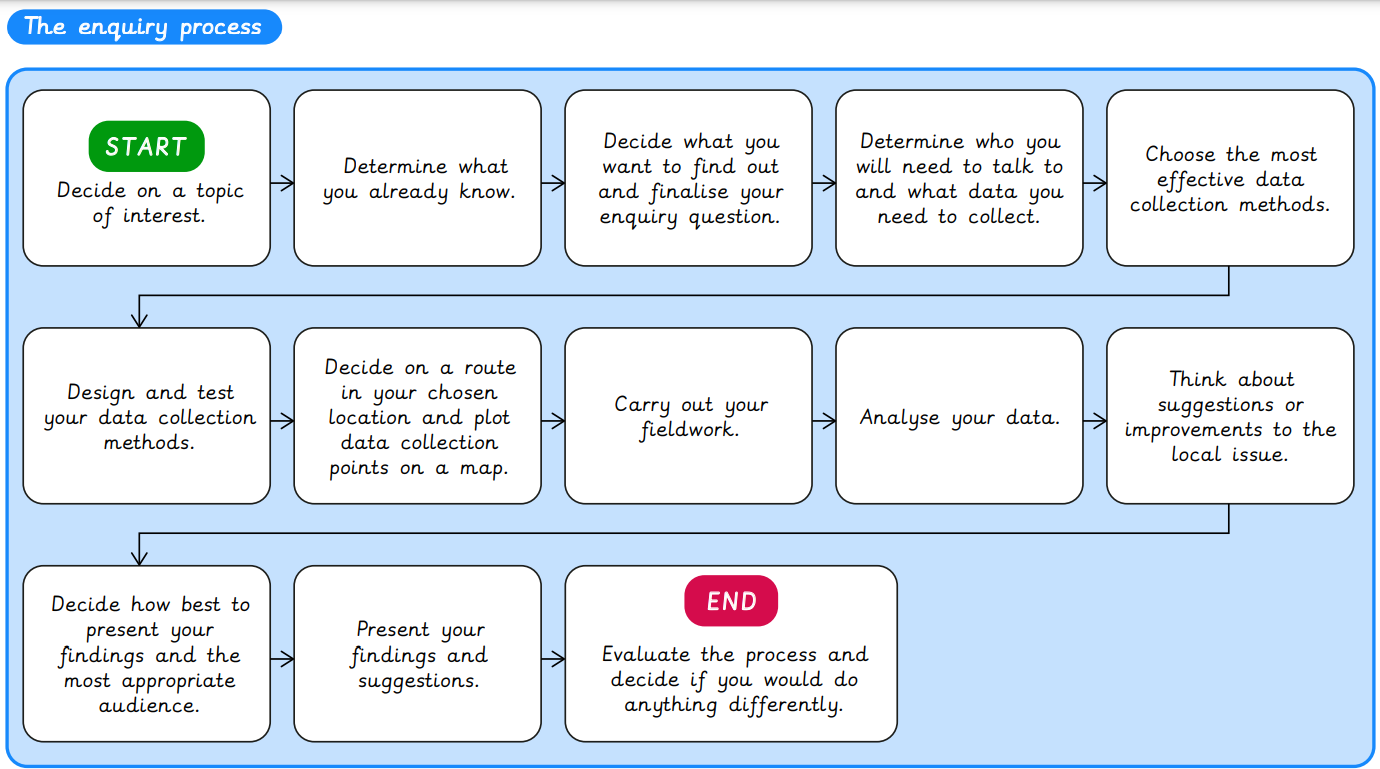 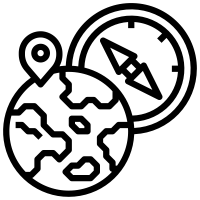